İLETİŞİMİ BECERİLERİNİN DESTEKLENMESİNDE KULLANILAN YÖNTEMLER
KAYBIN DERECESİ VE İŞİTSEL ALGI
İşitsel algı becerilerinin istendik seviyede görülebilmesinde kaybın derecesi önemli rol oynamaktadır.
16-25 dB ve üzeri kayıplarda konuşulanların anlaşılmasında güçlükler yaşanmaya başlamaktadır.
İşitme kaybından dolayı işitsel algı problemleri yaşanması durumunda muhakkak sınıf içi uyarlamalara gidilmek durumundadır.
15dB’lik işitme kaybına sahip olan bir öğrenci, sınıfta öğretmeni ile arasındaki mesafe 1,5m’den fazla ise konuşulanların %10’ununu anlamakta güçlük çeker.
30 dB’lik işitme kaybı, konuşulanların %25-40’lık bir bölümünün anlaşılmasını etkiler. Burada öğretmen ve çocuk arasındaki mesafe, sınıftaki gürültü miktarı anlamayı daha da güçleştirir.
40 dB’lik işitme kaybı cihaz kullanılmadığı takfirde sınıf içerisindeki konşmaların %50-75’ini anlayamaz
İşitme cihazı kullanmayan ve 50dB işitme kaybı olan çocuklar konuşulanların %80-100’ünü anlayamaz. Kendi sesini duyarak kontrol etmekten yoksun olduğu için sesin kalitesi ve konuşma bozuk olur.
Orta-ileri derecede (56-70 dB) kaybı olan çocuklar ancak kısıtlı bir kelime hazinesi kullanıldığında ve 2-2,5m uzaklıktan ancak yüz yüze konuşulduğunda konuşmaların bir bölümünü anlayabilir.
İleri (71-90) ve çok ileri derecede (91 dB veya daha fazlası) işitme kaybı olanlar işitme cihazı olmadan konuşma seslerini duyamazlar. En yüksek güce sahip olan bir işitme cihazı kullandıklarında konuşma ve çevresel sesleri sadece fark edebilirler.
İşitme kaybı doğuştan ya da lisanı kazanmadan önceki dönemde (0-4) meydana geldiyse çocuk konuşmayı anlamaz ve kendiliğinden konuşamaz.
İşitsel-sözel yöntem
İşitme cihazı/koklear implant ile sesleri duymaya başlayan bebeğin/çocuğun ve ebeveynin bu uyarımları anlamlı bilgiye dönüştürebilmeleri için yönlendirmelere ihtiyacı vardır.
Amacı:
İşitsel bilgiyi doğal çevre ile ilişkilendirerek iletişim kurulmasını,
Dilin kurallarına uygun olarak kazandırılmasını ve 
Konuşma becerilerinin kazanılmasını desteklemektir.
Temel prensipleri:
Erken tanı ve destek hizmetlerin belirlenmesi
Uygun tıbbi ve teknolojik gelişmelerin takip edilerek gerekli yönlendirmelerin yapılması
İşitsel uyarımlardan en üst düzeyde fayda sağlanması
Dinleme becerisinin çocuğun yaşamının bir parçası haline getirilmesi
İşitsel, algısal, dile ait ve bilişsel uyarımların belirli sıralamalarda sunulması
İşitme engelli çocukların uygun sınıf ortamlarına ve programlarına dahil edilmesinin sağlanması
Değerlendirme yapılarak dinleme becerilerinin gelişimi ve rehabilitasyon süreci hakkında bilgi sağlanması
İşitsel-Sözel Eğitim Aşamaları
İşitsel fark etme ve dikkat
0-3 yaş arasında cihazlandırılan bebeklerde kullanılır.
Bu gelişim döneminde beklenen ve desteklenmesi gereken alan duyulan seslere tepki verilmesidir.
Amaçlar doğrultusunda uygulanacak etkinlikler eğlenceli olmalıdır.
Bu doğrultuda eğitimci çocuğun ilgisini çekecek etkinlikleri ve materyalleri belirleyerek aileyi bu konuda desteklemelidir.
Bu dönemdeki işitsel eğitim programı bebeğin bir ses duyduğunda ona tepki vermesini sağlama amaçlıdır.
İşitme kaybı derecesi göz önünde bulundurularak odyogramda konuşma alanı içinde bulunan altı temel sesin fark edilmesi hedeflenir.
Ah, uu, mm, ii, şşh, ss
Müzikli oyuncaklar kullanılarak önce sesin dinletilmesi ve daha sonra ses kaynağının tanınması için çocuğa fırsat sunulması gerekir.
Ebeveyn duyduğu dikkat çekici çevresel sesleri «Bir ses duydum galiba.» ifadesini kullanıp eli ile kulağını işaret edip çocuğu sesin kaynağına götürmesi farkındalığın artmasında etkili olacaktır.
Hareketli oyuncaklar kullanarak bu oyuncağın hareketlerini tanımlayan sesler çıkartılarak çocuğun ebeveynin dudaklarını ses kaynağı olarak fark etmesi ve model alması aşamasında kullanılabilir.
Hın hın, biip- ceee- çın çın- çuf çuf- nani nani- a aaa
Ayrıca ninniler, tekerlemeler ve tekrarlayan melodik ifadelerin kullanımı ile ifadelere uygun hareketler sergilenmesi ses-hareket birlikteliğinin keşfedilmesine katkı sağlanır.
Fış fış kayıkçı, kırmızı balık gölde, hop hop altın top, portakalı soydum vb.
II. Sesleri ayırt etme ve işitsel geri iletim mekanizmasının keşfedilmesi
İki veya daha fazla sayıda konuşma uyaranı arasındaki benzerlik ve farklılıkları algılayabilme amaçlanır.
Çocuktan beklenti, anne, baba, kardeş ve çevredeki sesleri diğerlerinden ayırt etmesi beklenir.
Ayrıca konuşma seslerini çevresel uyaranlardan ayırt etmesi de beklenenler arasındadır.
Uygulamada «Buraya otur.» oyunuyla evdeki bireylerin seslerinin tanıtılması desteklenebilir.
«Kutuda Ne Var?» oyunuyla oyuncakların ve nesnelerin seslerini ayırt etme ve bu nesnelerin seslerinin çıkartılması ile geri iletim mekanizmasının keşfedilmesi amaçlanarak çocuğun ilk işitsel ayırt etme deneyimini yaşaması sağlanır.
Örnek: araba şarkısının dinletilmesi, araba şarkısının hareketlerinin yapılarak söylenmesi, araba ile oynanması, araba ile ilgili bir kitaba bakılması, okuma bilen çocuklarda resimli-yazılı kartlarla 1,2, 3 heceli kelime ayırt etme
III. Sesleri tanıma
Duyulan ses ve konuşma uyaranına ait resmi gösterme ve isimlendirme
Kelime veya sesi anlayarak taklit edebilme
Sesi nesne ile eşleştirebilme
Heceleri taklit edebilme
Ancak taklit becerisi anlama becerisi geliştirilmesi amaçlı değil ses-hece-kelime üretimini hızlandırmak, işitsel geri iletim mekanizmasını harekete geçirmek amaçlı olmalıdır.
IV. Sesleri anlama
Soruları yanıtlama, yönergeleri anlama ve sohbete katılarak konuşmayı anlayabilme sürecidir.
Gelişim dönemine uygun olan hikayeleri belirli ifadeleri kullanarak tekrarlayabilmesi
Farklı sayıdaki yönergeleri anlayarak yerine getirmesi
Birbiri ile ilişkili nesneleri göstermesi ve aynı sırada sıralayabilmesi
İşitsel-sözel yöntemin etkili uygulanmasına yönelik ipuçları
Bilişsel beceriler muhakkak desteklenmeli. Öğrenmeye hazırlık becerilerinin ve gerekli dikkattin edinilmesi 
Kitap okuma-bakma, ses-harf eşleştirme etkinliklerine gelişim düzeyi dikkate alınarak yer verilmelidir.
Her oturuma kitap okunarak başlanması eğitimci ve çocuk arasındaki etkileşimin kurulmasına destek sağlar.
Konuşma becerisinin geliştirilmesine yönelik aktivitelere, ses kalitesi ve nefes kontrolü çalışmalarını da içerecek şekilde yer verilmeli.
Artikülasyon bozukluğunun giderilmesi tek amaç olmamalı, dil gelişimi ve sözcük dağarcığının geliştirilmesi amacıyla birlikte yürütülmeli.
Amaçlarınızı konuşmayı mükemmel hale getirmek olarak değil konuşmanın anlaşılır hale gelmesi temelinde alınız.
Dil gelişimi desteklenirken öncelikle alıcı dil becerilerinin gelişim düzeyiyle uyumlu hale getirilmesine odaklanılmalı.
İşitme engelli öğrencilerin kaynaştırma ortamlarında eğitim almaları normal-konuşma dil modelinin kazandırılmasında önemlidir.
Ebeveyn-eğitimci çocuğun dikkatini nasıl çekecek?
Sesin şiddeti ayarlanmalı ve konuşma şiddeti normal konuşma seviyesinde olmalıdır (40-50dB).
Mimik ve jestlerin kullanımına yer verilmelidir.
Yerinde yapılan vurgu ve tonlama dikkatin çekilmesinde önemlidir.
Tüm etkinliklere çocuğun aktif katılımı sağlanmalıdır.
Konuşmanızı nasıl anlamlı kılacaksınız?
Desteklenmesi amaçlanan konulara ilişkin ortam hazırlanmalıdır.
Çocuğun ilgi alanları keşfedilmelidir.
Kullanılan cümlelerin gramatik yapısına dikkat edilmelidir.
Çocuk merkezli konuşma sağlanmalıdır.
İfadelerde gerektiğinde adlandırmaya yer verilmelidir.
Çocuktan gelen cevaplar dinlenmelidir.
Alınan cevap tekrarlanarak onu anladığınızı gösterin.
Hedef kelime ve ifadelerde genişletmeye gidilmelidir.
Eğitimci ve aileye öneriler
Dili kullanma konusunda cesaretlendirin (özellikle soyut kavramlar).
İsteklerini ifade etmesi yönünde cesaretlendirin.
Sık sık sesli okuma çalışması yapın.
Tercih ettiği TV programları izleyip sonrasında onun üzerine sohbet geliştirin.
Konuştuğunda SABIRLA dinleyin
Günlük yaşamı hakkında sorular sorun.
Konuşmalarının anne-baba-kardeş vb. tarafından tamamlanmasına izin vermeyin
Aile ve eğitimcinin çalışmalarda paralellik yürütmesi önemlidir. Takip edilmelidir.
Konuşma bozukluklarından kaynaklı çekinebilirler, bu anlamda tepkilerinizde kontrollü olun.
İşaret yöntemi
İşaret Dili
Düşünce ve nesneleri vücut hareketleri ile ifade edildiği yöntemdir.
Parmakla Heceleme
Seslere karşılık gelen harflerin parmaklara şekil verilerek aktarılması
İki dil yöntemi
Erken yaşlarda iki dilin öğretimine dayanan yöntemdir.
İlk dil işaret dili, ikinci dil de sözel dil olarak kabul edilir.
Sözel dilin öğretilmesi ilerleyen dönemde okuma yazma becerilerinin öğretilmesine yardımcı olmaktadır. Bunun yanında farklı durumlarda sözel iletişimi de kullanmasını desteklemektir.
Okuma yazma becerilerinin kazandırılması muhakkak amaçlanmalıdır.
Total yöntem
Tüm yöntemlerin iç içe kullanıldığı bir felsefedir.
İhtiyaçların giderilmesi doğrultusunda birey en uygun iletişim kanalını seçerek yaşantısına devam edebilmelidir.
Çocuğun ihtiyaçları doğrultusunda hangi yönteme ağırlık verileceği belirlenmelidir.
Tercih ettikleri iletişim yöntemleri (Anlama) (Gürboğa ve kargın 2003)
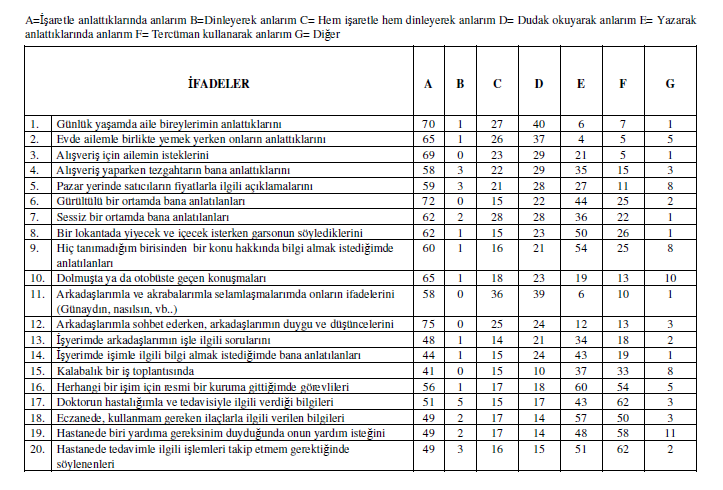 Tercih ettikleri iletişim yöntemleri (ifade)